THE CINCINNATI BIOCHAR PROJECT
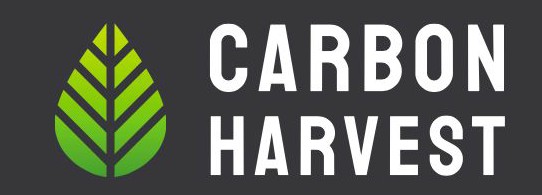 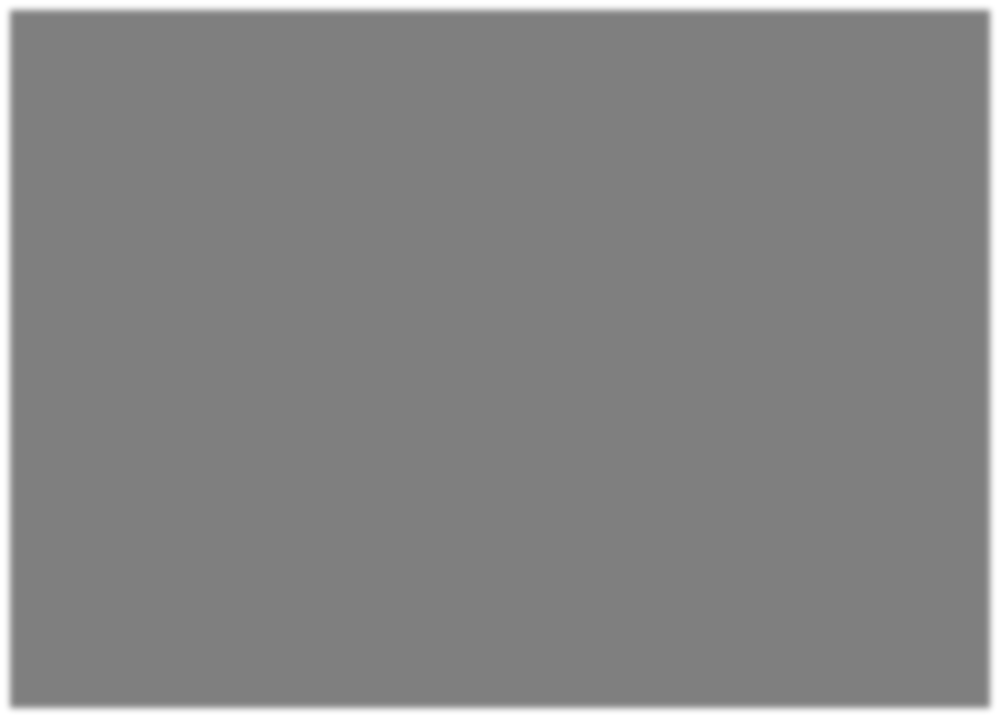 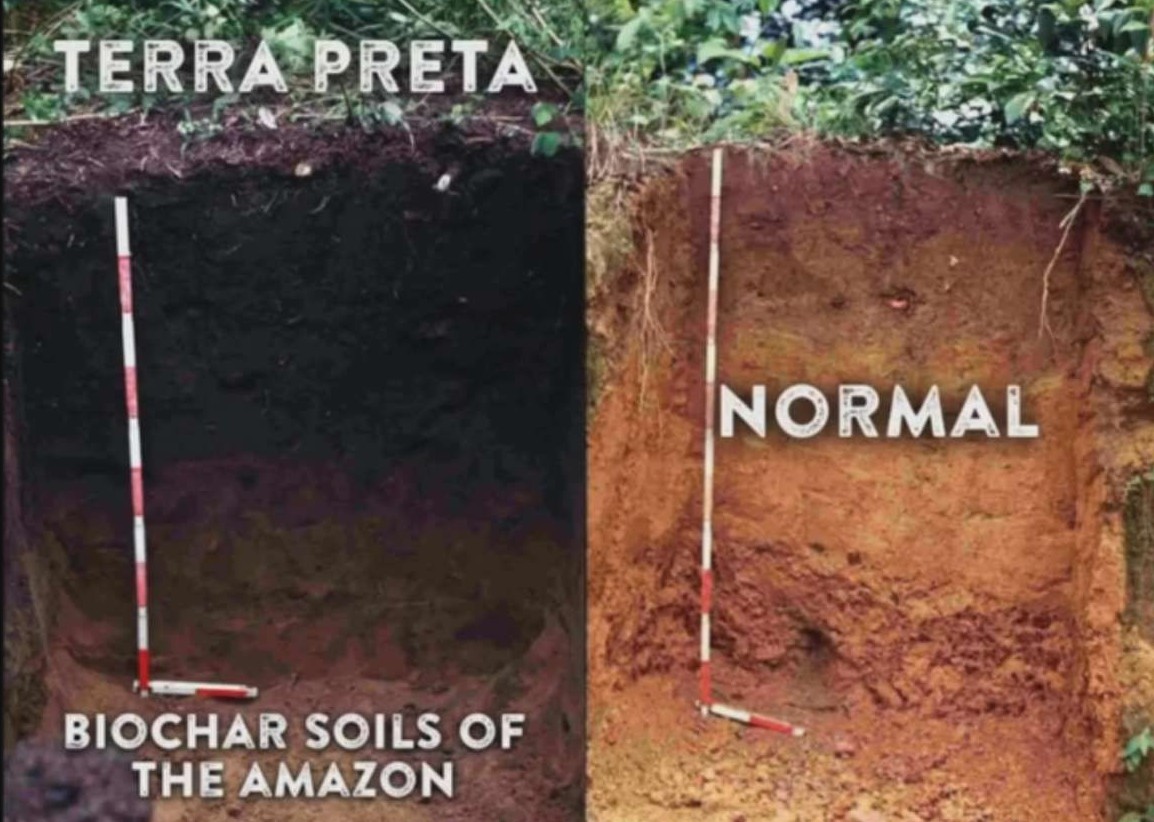 Tropical rainforest soils are typically low in fertility
Terra preta is still fertile to this day and is even mined for export
How Biochar is Made- Pyrolysis
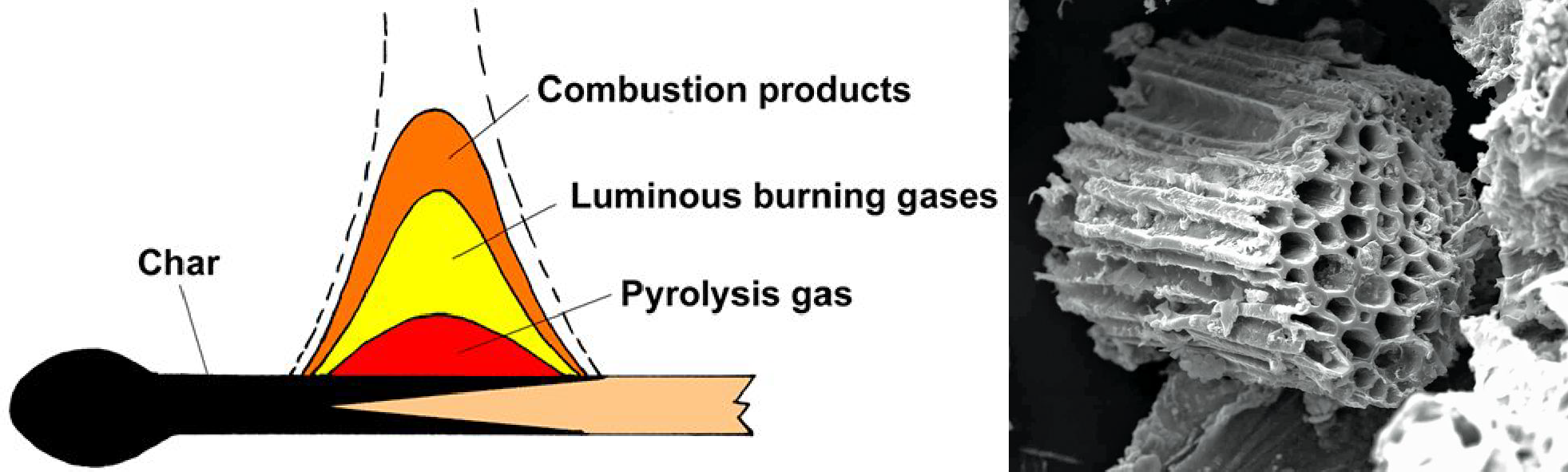 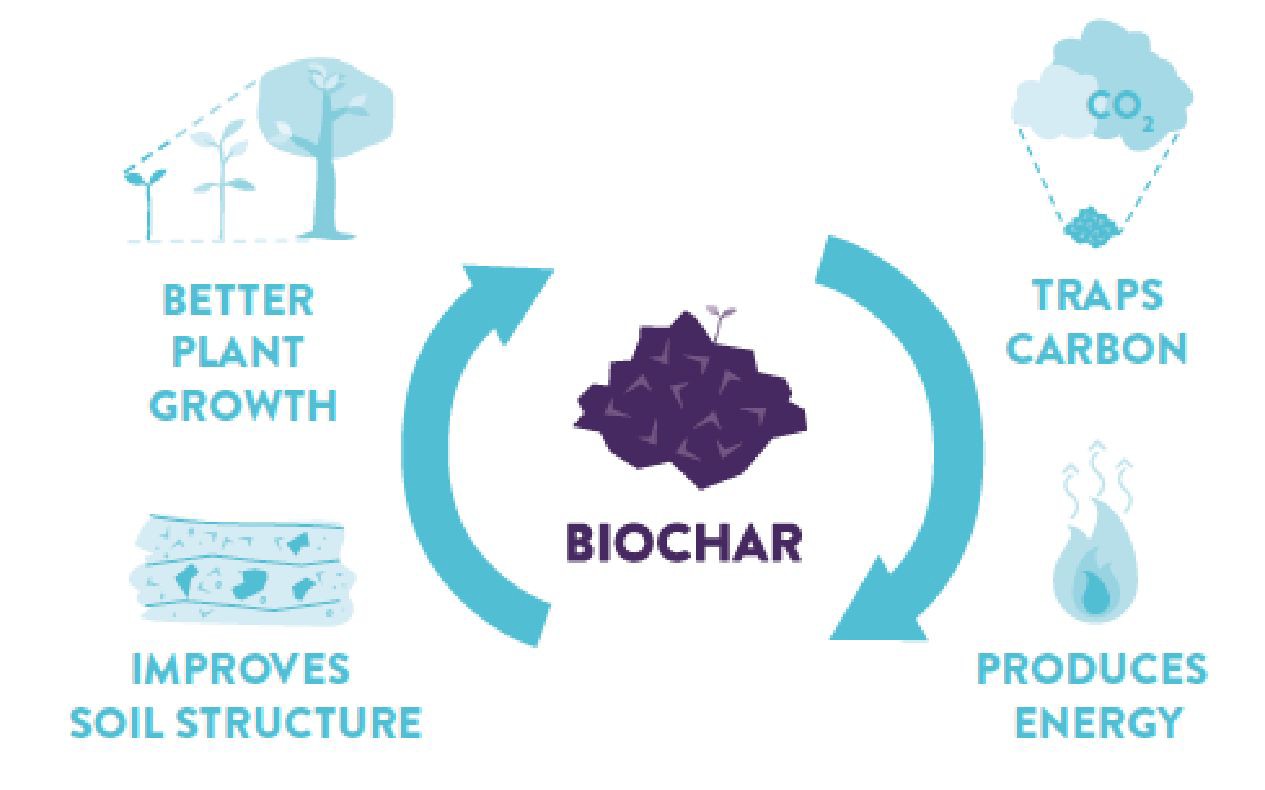 Featured by Project Drawdown as a carbon removal and sequestration technology
Effects of Adding Biochar to the Soil (Generally speaking)
Improves soil structure
Improves water holding capacity
Improves nutrient retention
Decreases nutrient leaching and runoff
Mitigates against contamination sources
Provides habitat for beneficial microbes
Increases soil organic carbon accumulation and can induce a negative priming effect
→	Healthier, more resilient plants and landscapes that further enhance climate benefits
Stockholm Biochar Project
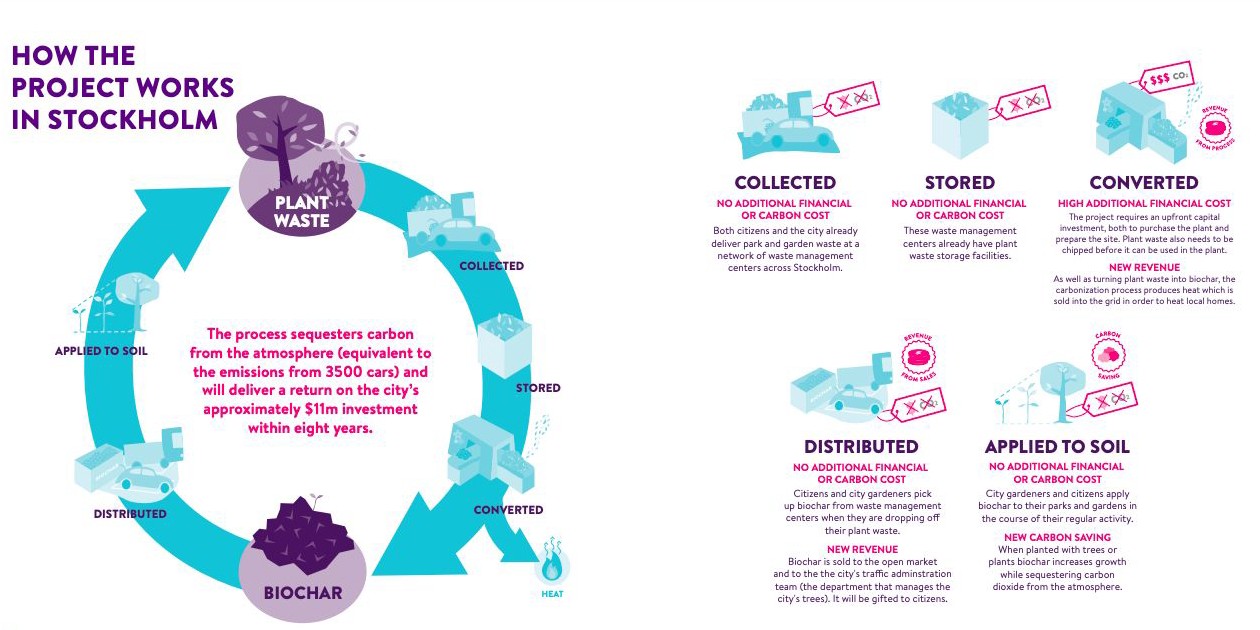 Specific Uses of Biochar in Stockholm
Tree cells in tight urban sites
Tree planting in field/open soil conditions
Amending planting beds
Stormwater infiltration
Urban gardens
Replicating the Stockholm Project Here
Bloomberg Philanthropies was a supporter of the Stockholm Biochar Project
They want to see it replicated → RFP for city-wide biochar projects
Cincinnati selected as 1 of 10 cities in the world to participate
Technical assistance
Qualified to apply for matching financial support from Bloomberg
Raised funds from Cincinnati Park Board and MSD
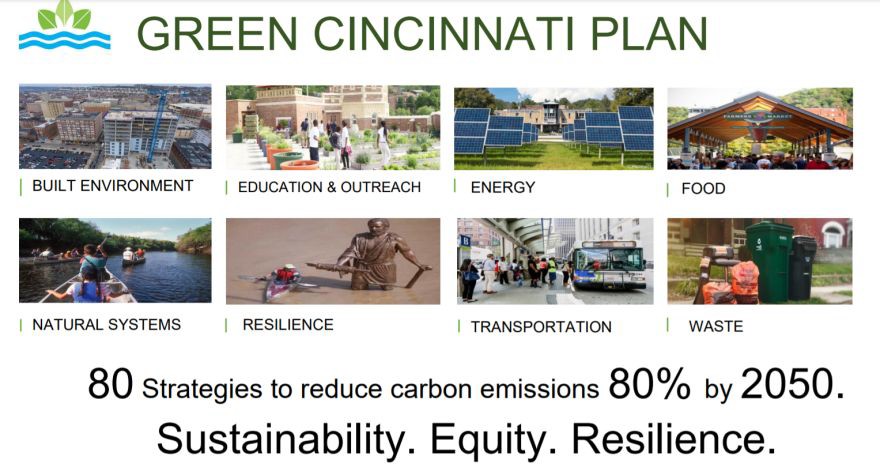 The Cincinnati Vision
Use biochar as a tool for meeting the goals of the Green Cincinnati Plan
Urban canopy (especially in low-income neighborhoods)
Emissions reduction
Stormwater management
Green infrastructure
Local food production, urban gardens
Climate resilience
1
2
3
INPUTS
PRODUCTION
USES
Wood chips from Parks Dept and tree companies
Biochar Production
City Use
External Sales
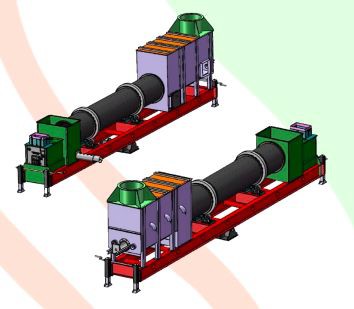 Sidebar production opportunities
Utilizing heat
Generating electricity
Capturing syngas, wood vinegar
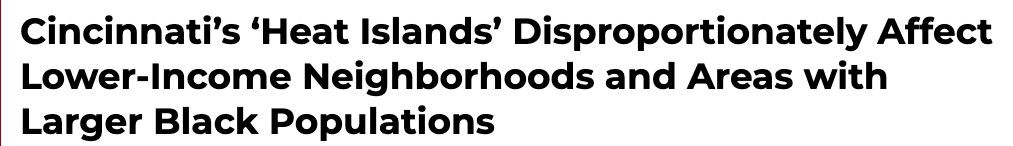 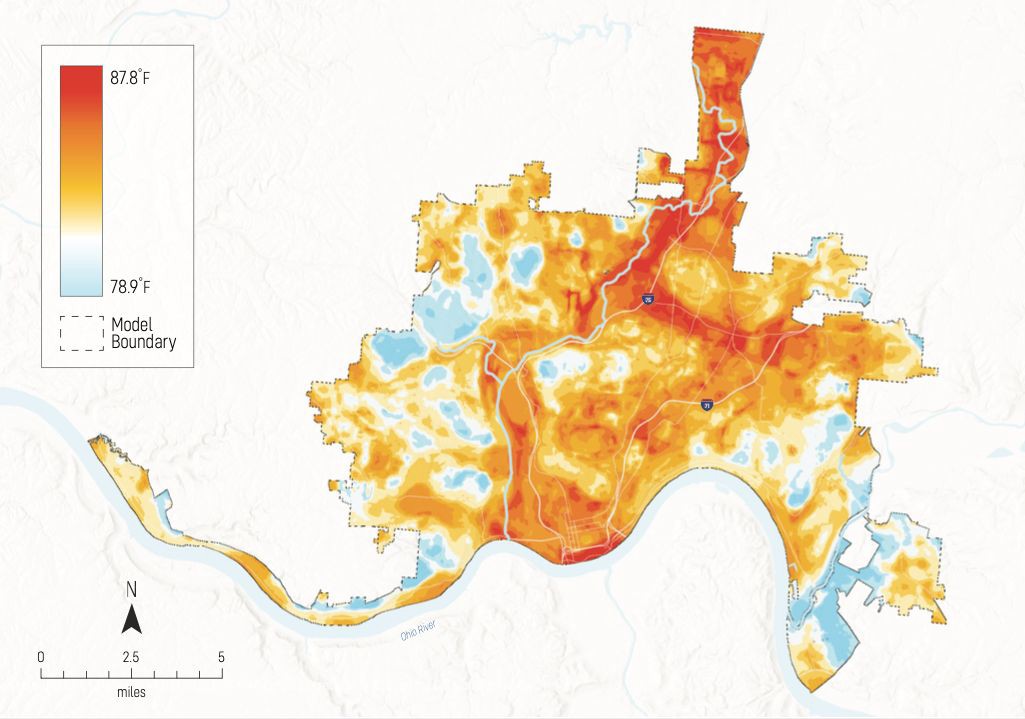 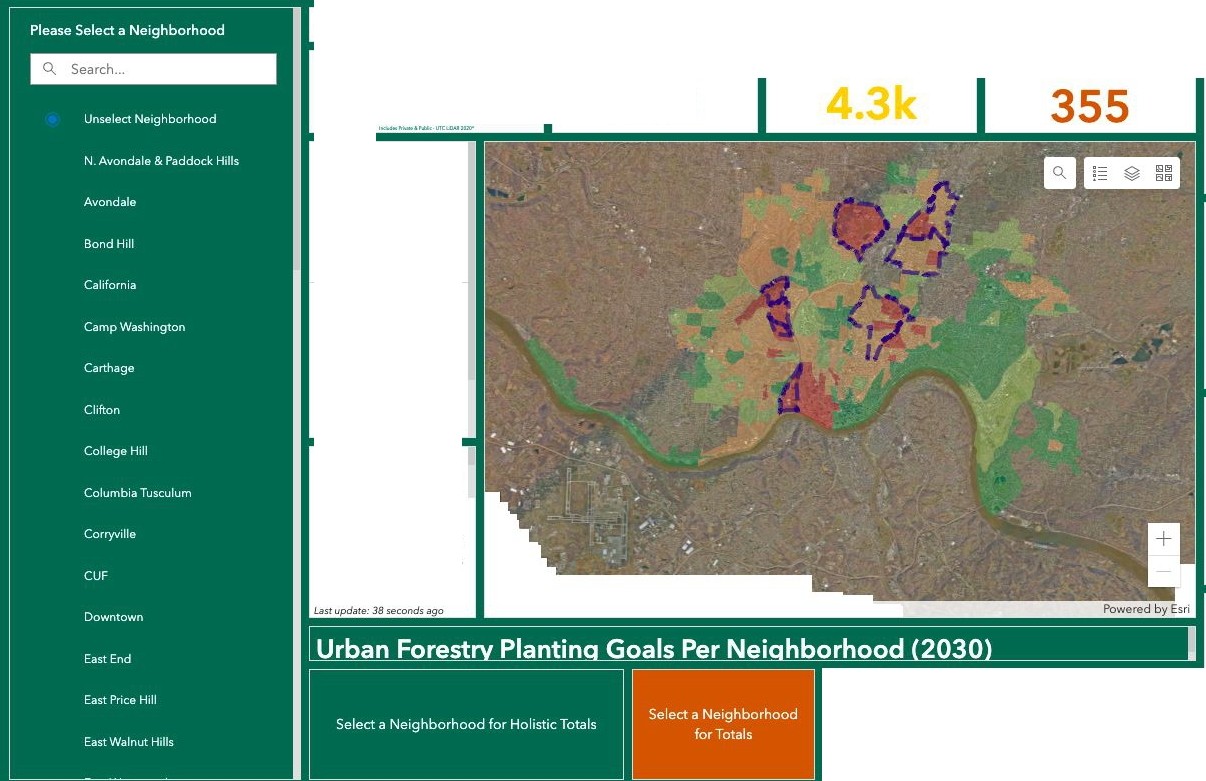 Cincinnati Tree Inventory, Canopy Stats, and Reforestation Goals Totals (2020 - 2030)
Tree Canopy%
Total Estimated Trees	Planned Sites
1.6M
Total StreetTrees Inventoried
50k
40	60
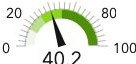 Priority Reforestation Neighborhoods
C.asr updare: 39 seconds ago
Impervious Surface%

40	60
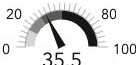 Reforestation Need

Tree Planting Totali

> 174-285
Last updare: 38 seconds ago
>100-174
Canopy Potential %
>71-100
Neighborhood
40	60
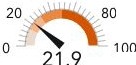 Selection required on one or more elements
Lasr updare: 38 seconds ago
Pervious Surface%

40	60
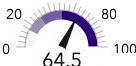 Select a Neighborhood for Totals
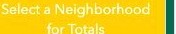 Last update: 38 seconds ago
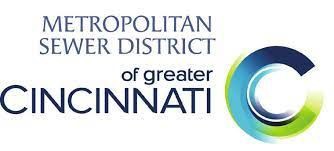 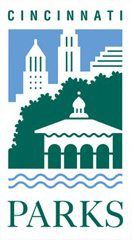 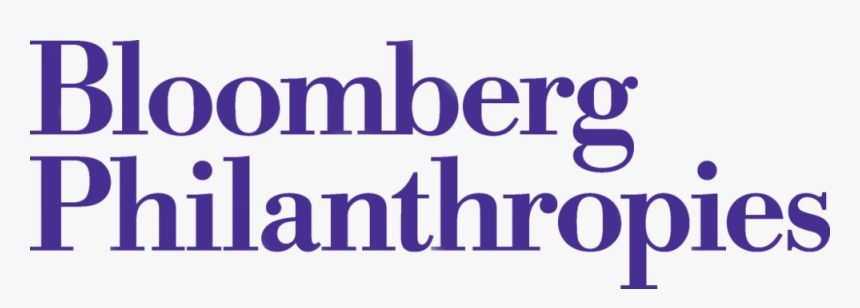 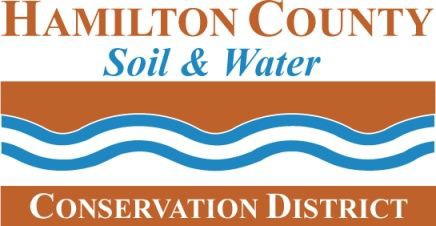 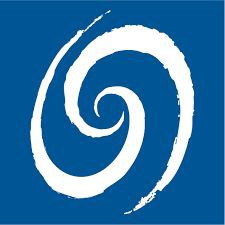 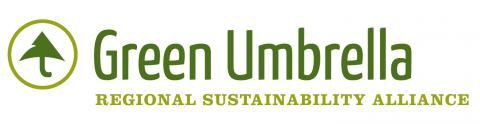 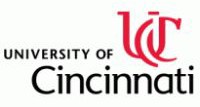 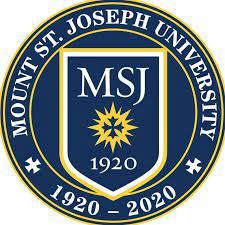 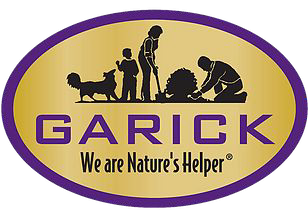 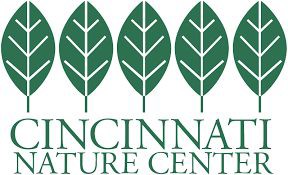 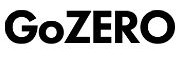 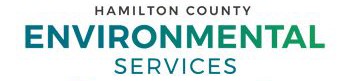 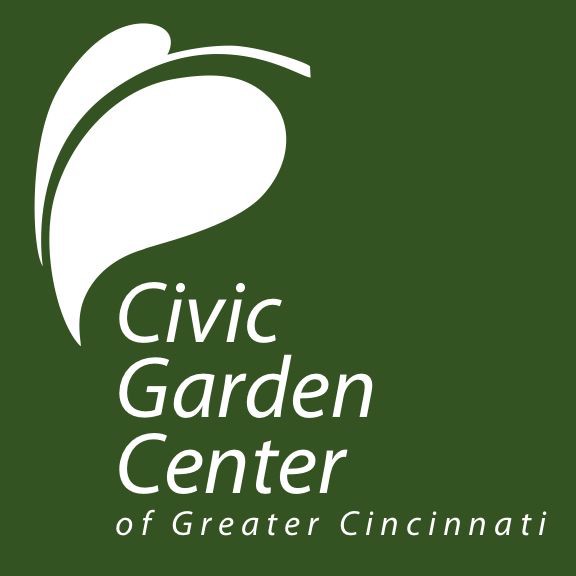 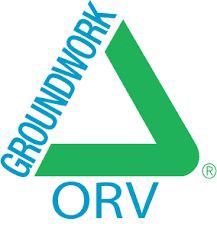 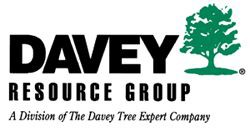 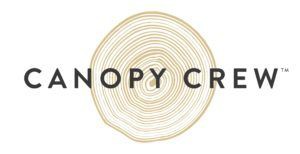 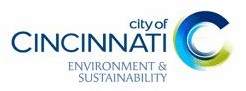 Invitation for Engagement
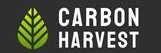 Looking to integrate this project with the regional tree planting and climate mitigation projects happening via Taking Root and OKI

Sign up for our email list
www.carbonharvestllc.com
Sign-up sheet at the back of the room
sam@carbonharvestllc.com